Naval Meteorology and Oceanography
Enabling the Navy to Fight and Win – Today and Tomorrow
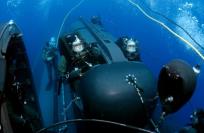 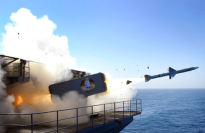 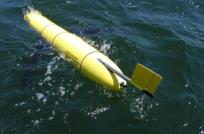 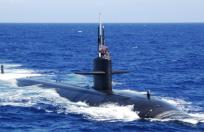 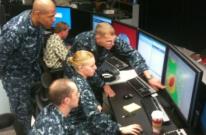 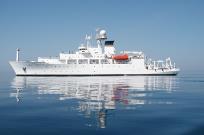 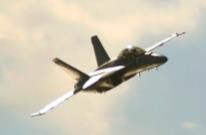 This brief is UNCLASSIFIED
Chain of Command
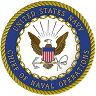 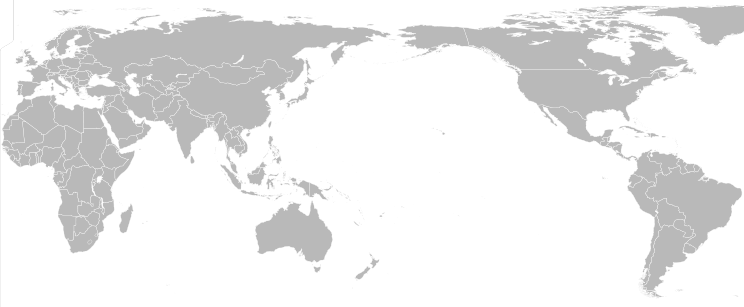 CHIEF OF 
NAVAL OPERATIONS
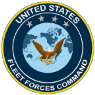 U.S. FLEET
FORCES COMMAND
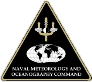 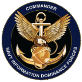 NAVAL METEOROLOGY AND OCEANOGRAPHY COMMAND
NAVAL INFORMATION  FORCES
OPCON
ADCON
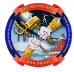 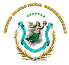 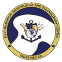 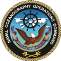 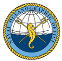 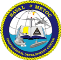 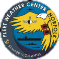 NAVAL METEOROLOGY AND OCEANOGRAPHY PROFESSIONAL DEVELOPMENT CENTER
FLEET NUMERICAL METEOROLOGY AND OCEANOGRAPHY CENTER
NAVAL OCEANOGRAPHIC OFFICE
U.S. NAVAL OBSERVATORY
NAVAL OCEANOGRAPHY OPERATIONS COMMAND
FLEET WEATHER CENTER
NORFOLK
FLEET WEATHER CENTER 
SAN DIEGO
Fleet Numerical Meteorology and Oceanography Center
Regional
Global & Ensembles
State-of-the-art weather,  ocean wave, aerosol models, and ensembles to quantify forecast uncertainty.
High-resolution, relocatable weather/ocean models run on-demand
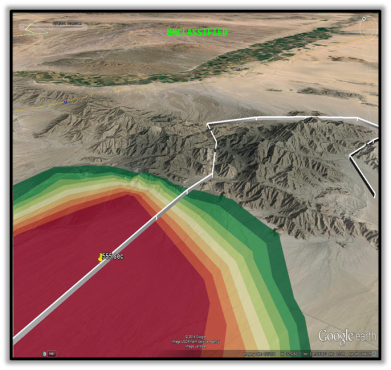 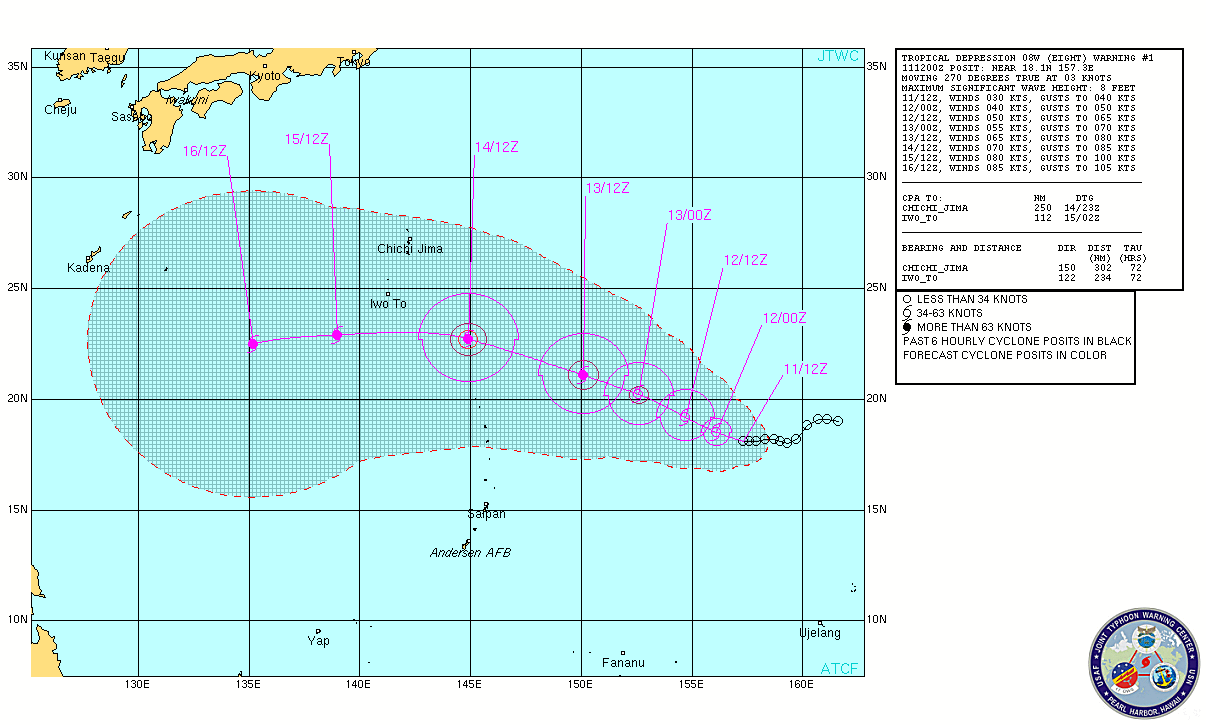 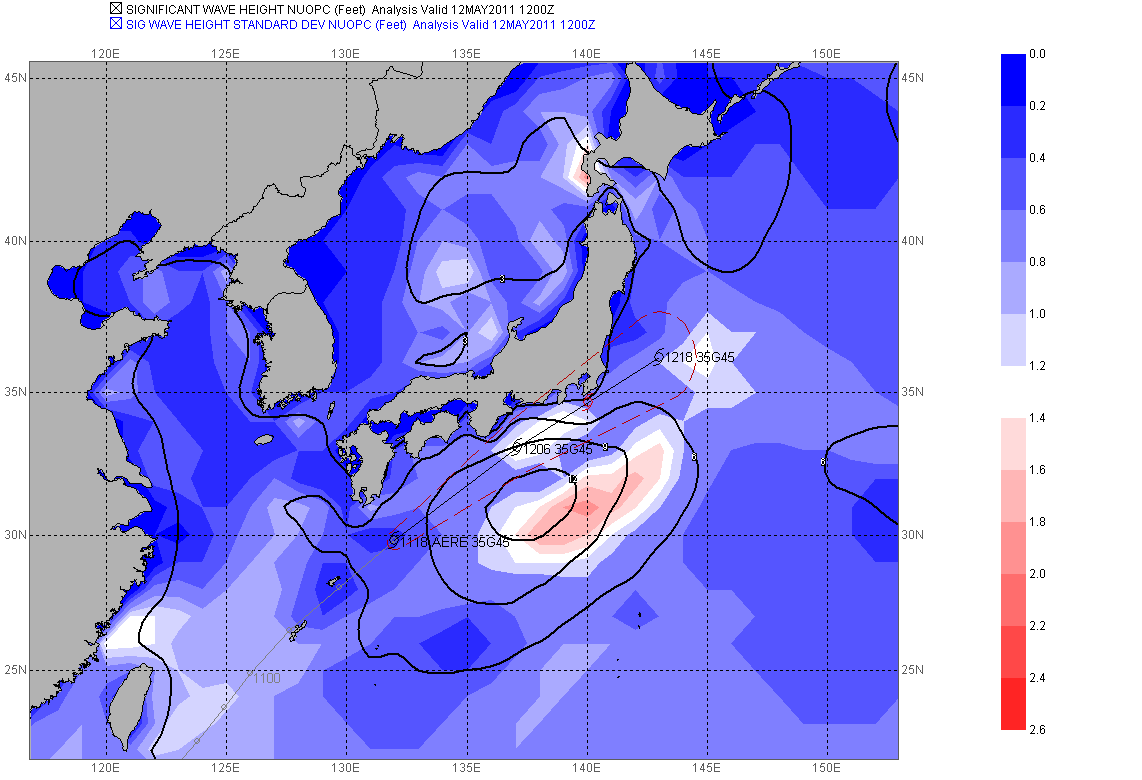 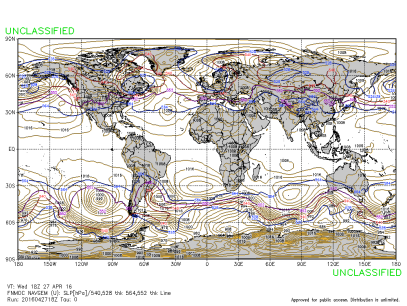 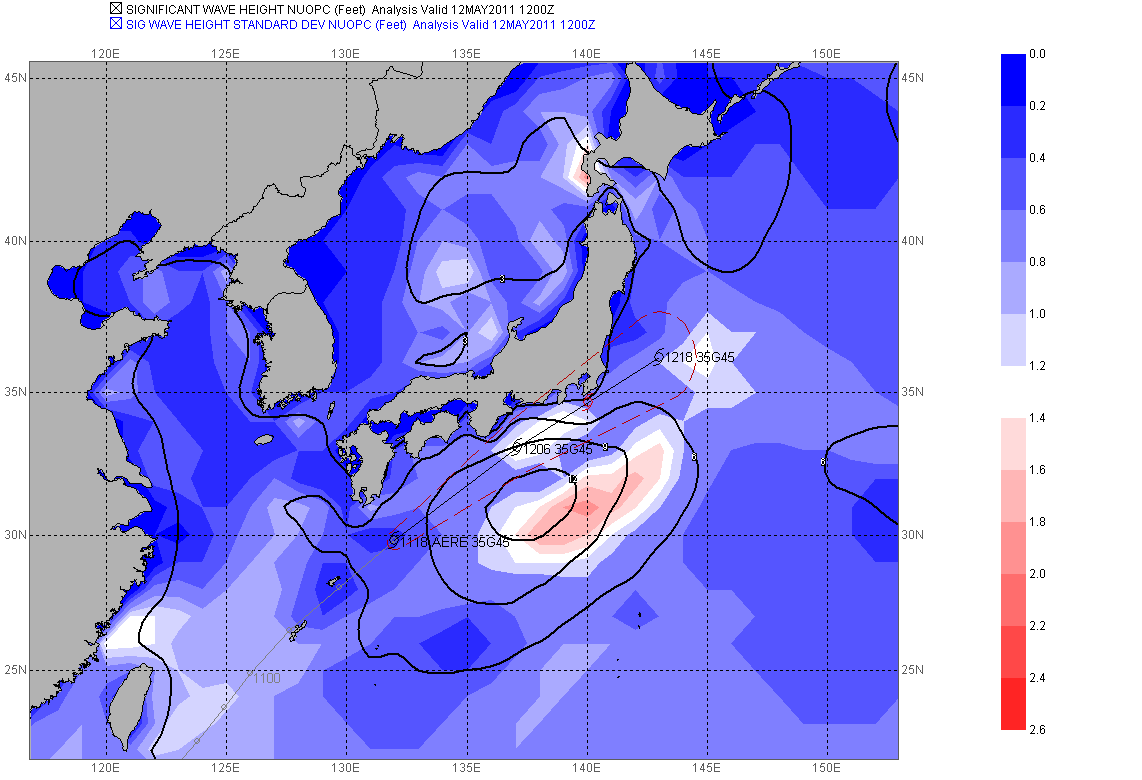 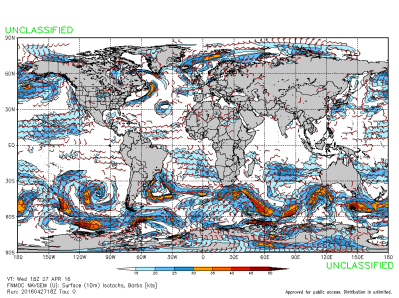 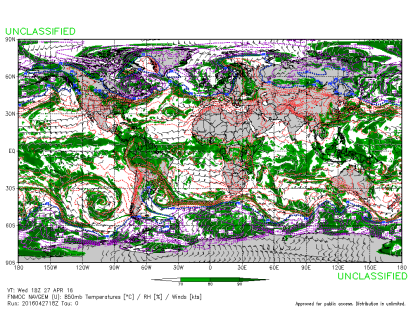 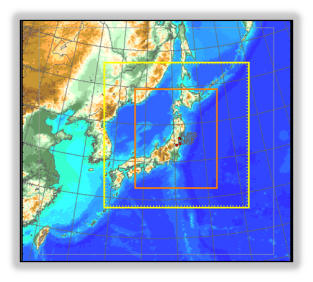 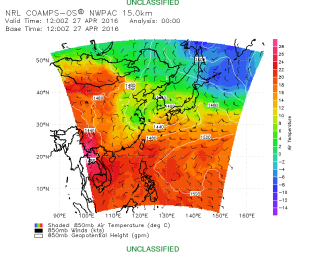 5KM
1.67KM
FutureImproved model accuracy, GI&S services, C4I System 
Integration, JWICS Support to IC.
Climate Support
Dedicated team providing state of the science climate-related and forensic METOC support.
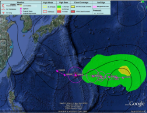 Regional NCOM
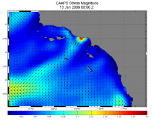 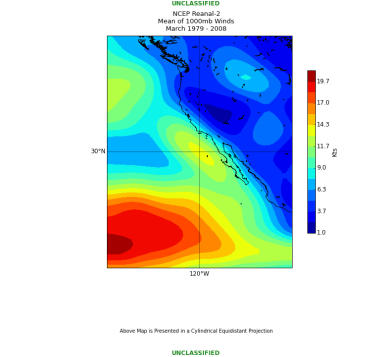 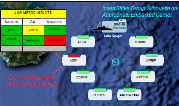 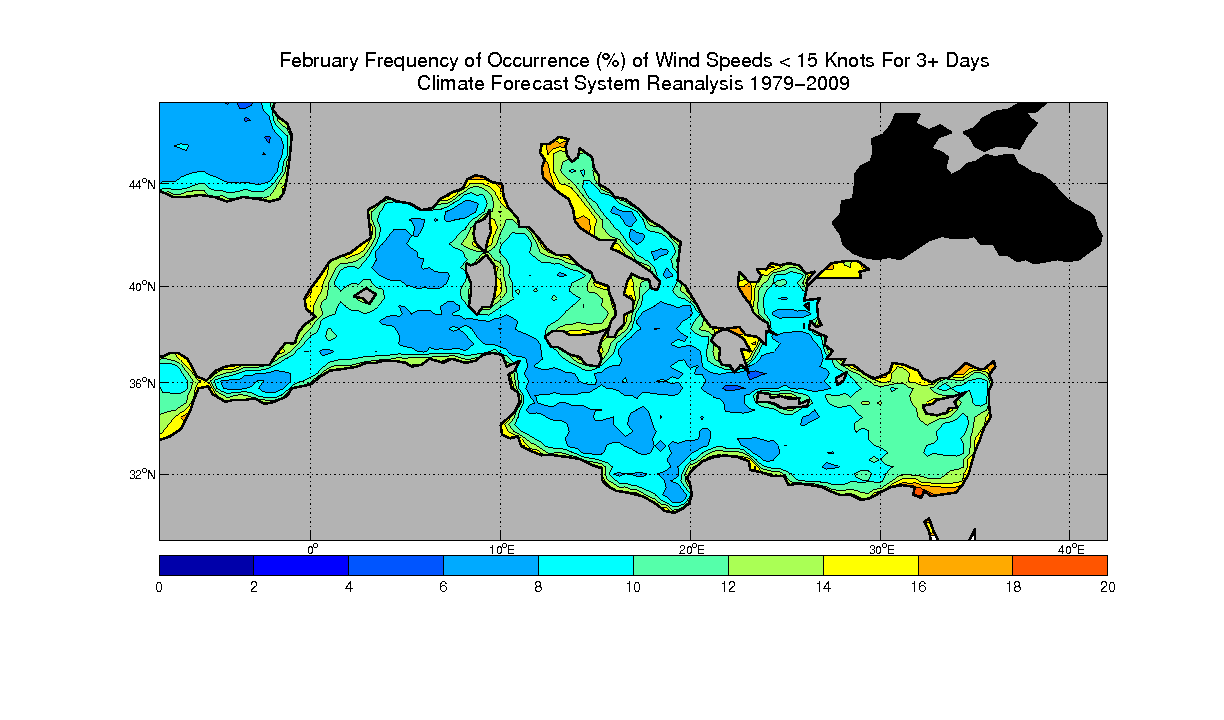 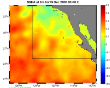 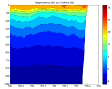 U.S. Naval Observatory (USNO)
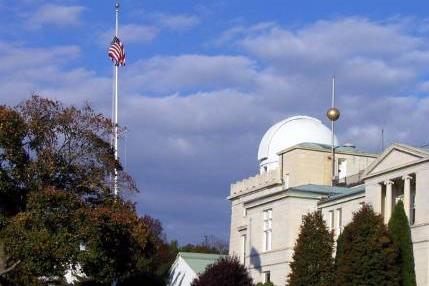 Single DoD source for precise timing and astrometric information for: 

  Navigation
  Targeting
  Weapons guidance
  Communications, etc.
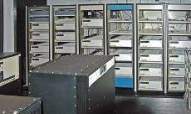 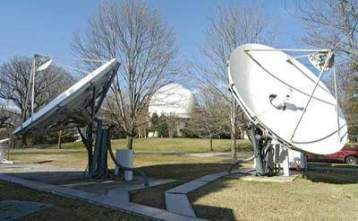 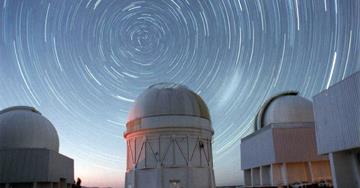 Naval Oceanographic Office
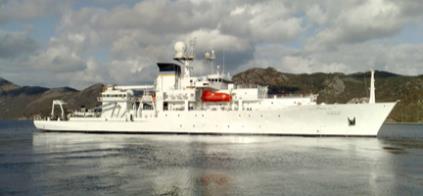 6 Multi-purpose Survey Ships 
 Fleet Survey Team
 Airborne LIDAR Bathymetry
 Autonomous Underwater Vehicles
 Cooperative Hydrography
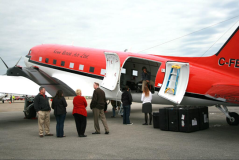 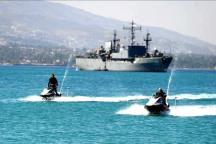 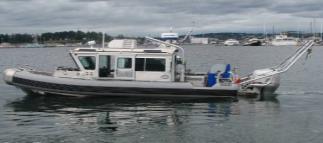 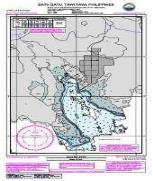 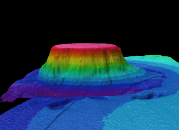 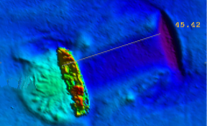 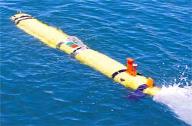 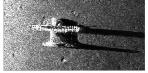 Survey operations in support of physical battlespace awareness, safety of navigation, and theater security cooperation
T-AGS 60/66 survey vessels
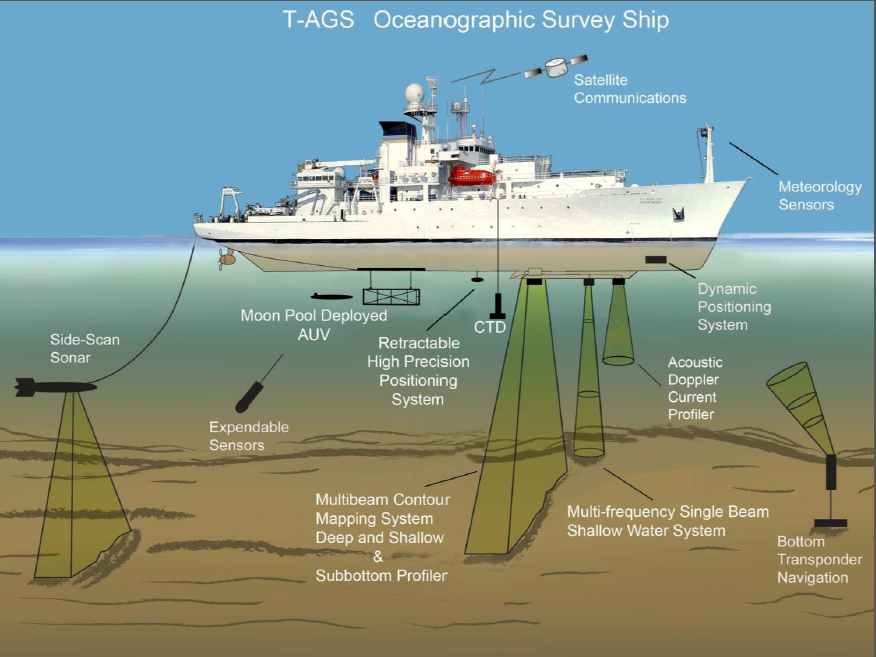 Length: 100 / 109 m
Beam: 18 m
Draft: 8 m
Displacement: 500/550 tons
Backup
T-AGS 60/66 survey equipment
Multibeam Echo Systems
Kongsberg EM-122
Kongsberg EM-122
Kongsberg EM-600
Kongsberg EM-710

Single Beam Echo System
Kongsberg EA-600

Sub-Bottom Profiler:
Kongsberg SBP-120
Acoustic Doppler Current Profiler
RDI/0S38
RDI/WHM 300

Side Scan Sonars
Klein 3000
Klein 5520
Klein 5900
EdgeTech 4200
T-AGS 60/66 survey vessels
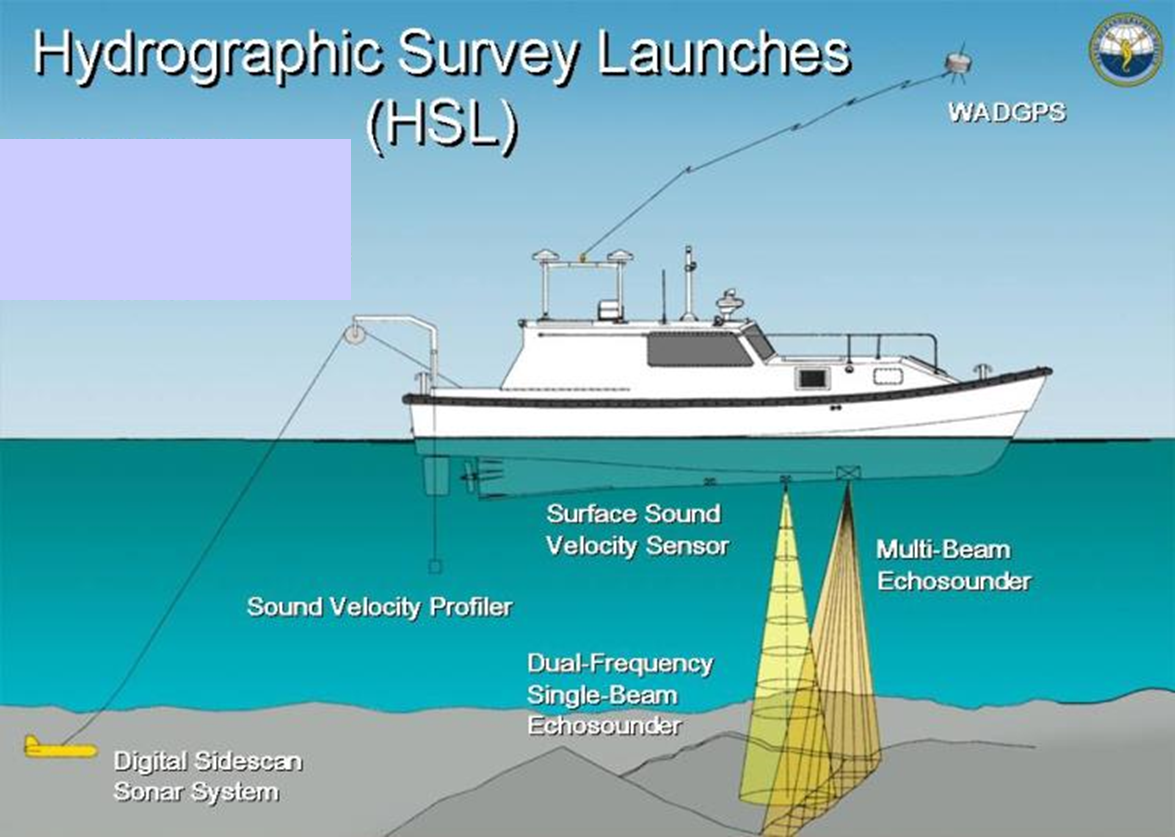 Davits for 2 HSLs on 3 T-AGS
Multibeam Echo Systems
Simrad EM-3002
Kongsberg EM 2040
Singlebeam Echo Systems
Simrad EA-502
REMUS 6000 AUV
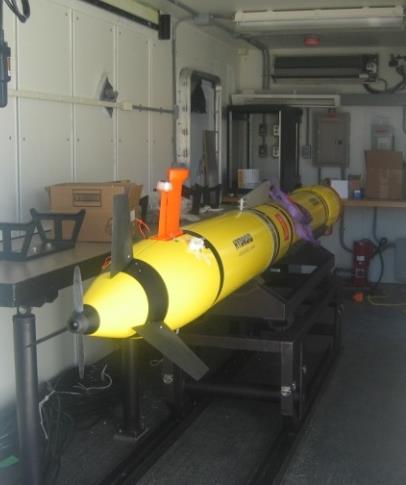 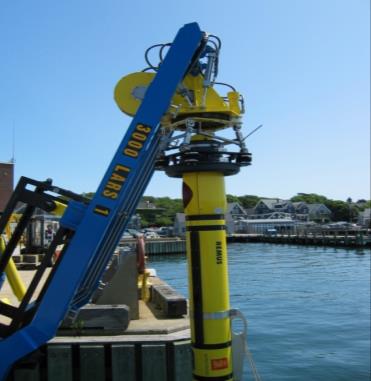 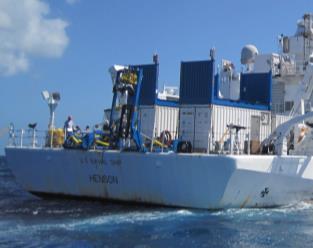 Airborne Coastal Survey (ACS)
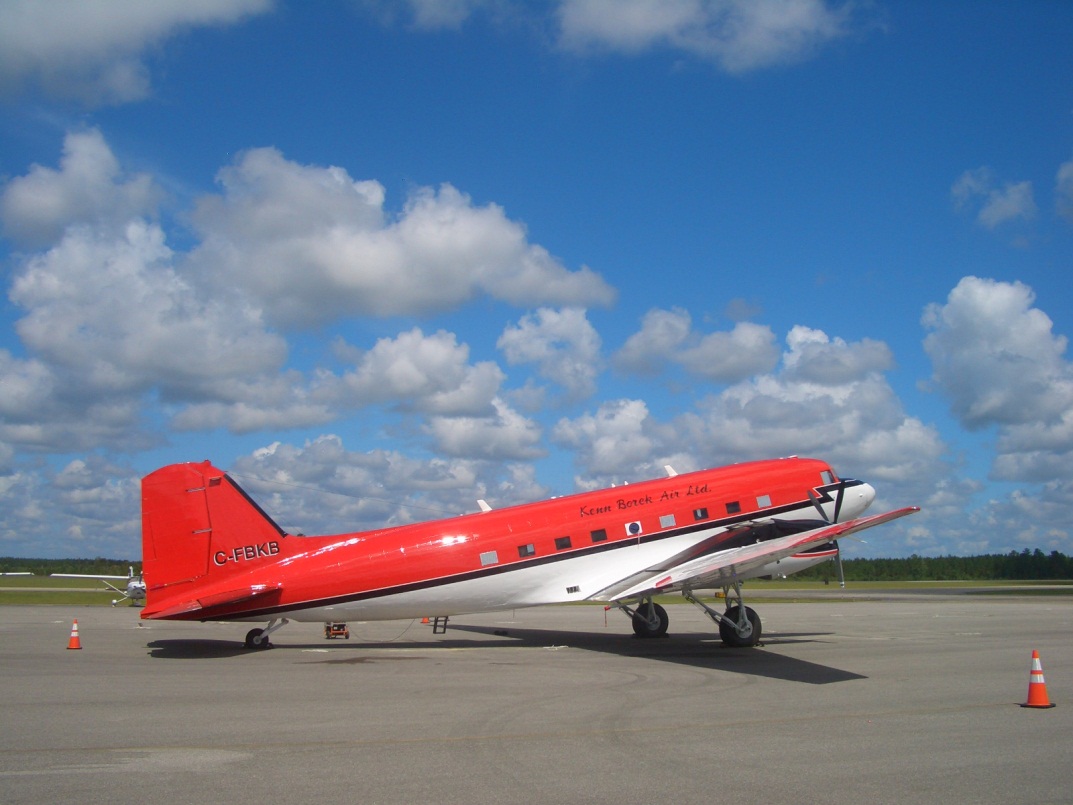 HSL slide
Airborne Coastal Survey (ACS)
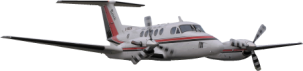 10,000 Hz Pulse Rate (hydro / topo)
0.4 Hz / 16 MP   Digital camera  (~5 cm pixel)
CASI-1500 Hyperspectral Imager
1500 pixels
380 – 1050 nm wavelength
288 possible bands
IHO Order 1B Surveys capable
Shot spacing:
    0.7 X 0.7 meter topo  / shallow hydro
    2.0 X 2.0 meter deep hydro
300 - 400 m op altitude (hydro)
300 - 1200 m op altitude (topo)
400  m
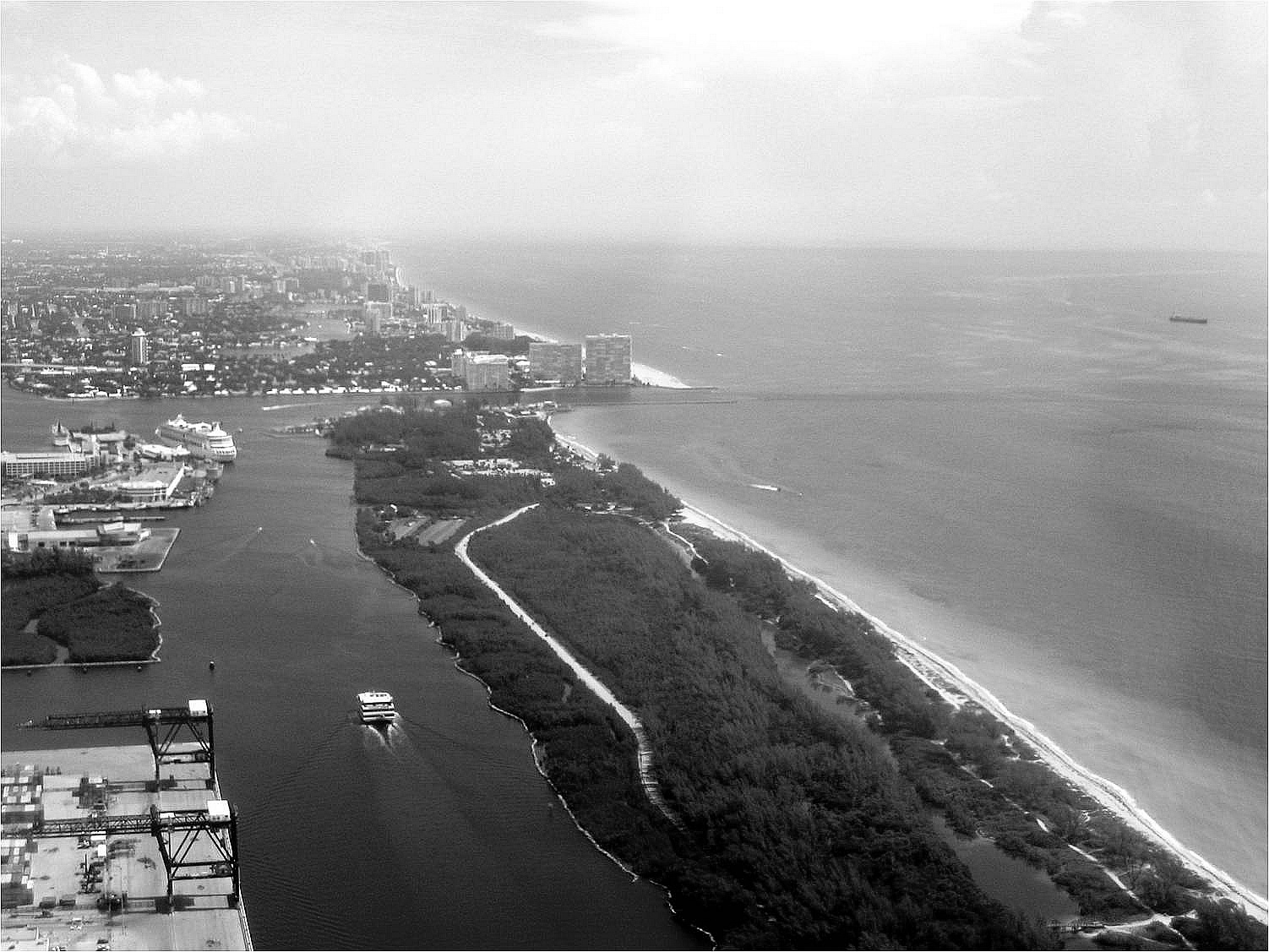 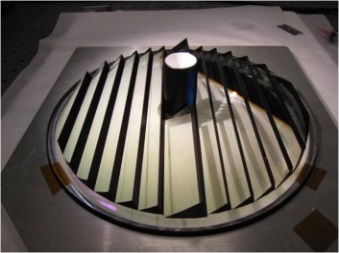 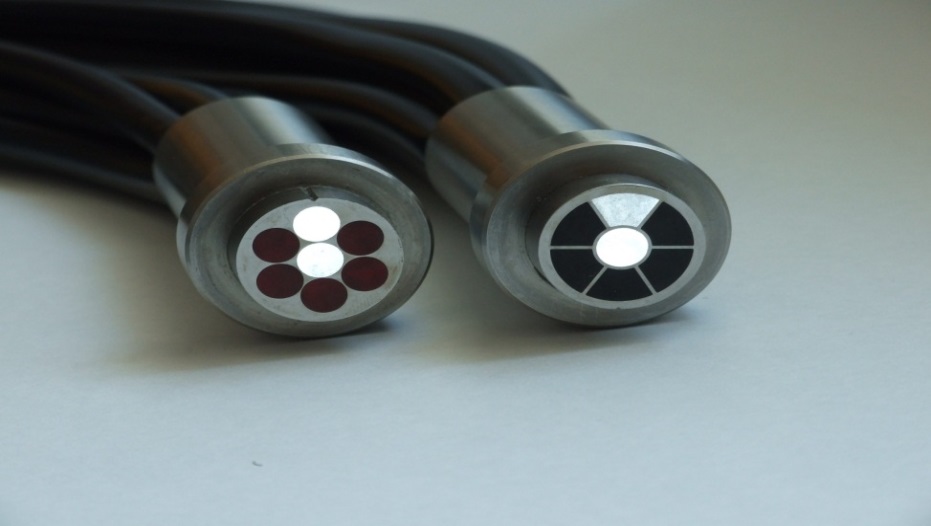 Dia: 290 m
Shorter laser pulse length and receiver response for increased accuracy, especially in shallow (<2m) water
Large field-of-view afforded by prism, and more sensitive receivers, increase signal-to-noise ratio.
Improved depth detection in shallow turbid water
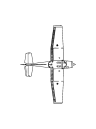 Airborne Coastal Survey (ACS)
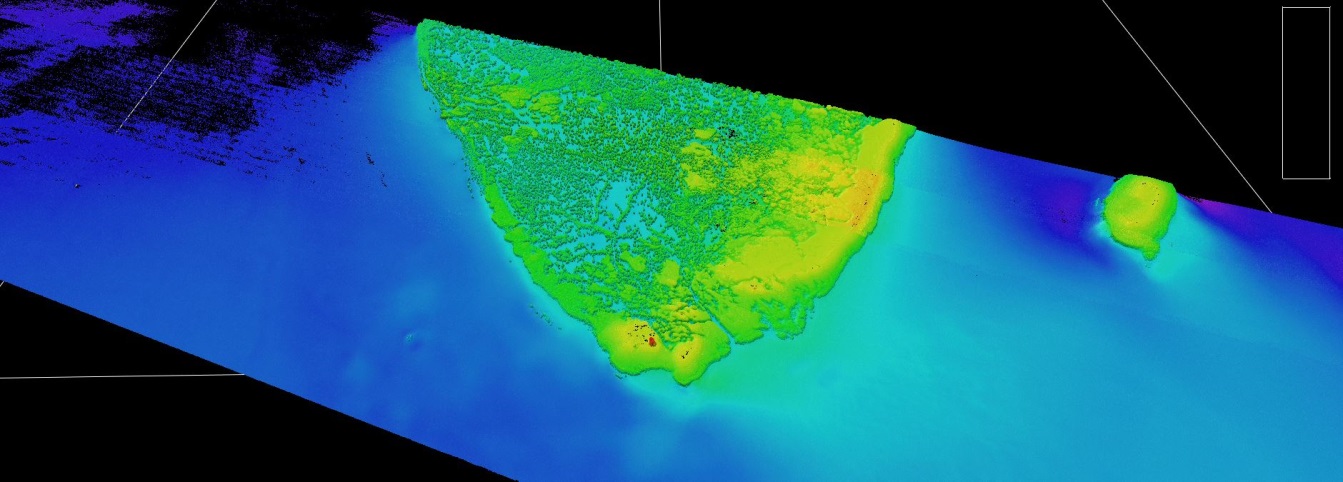 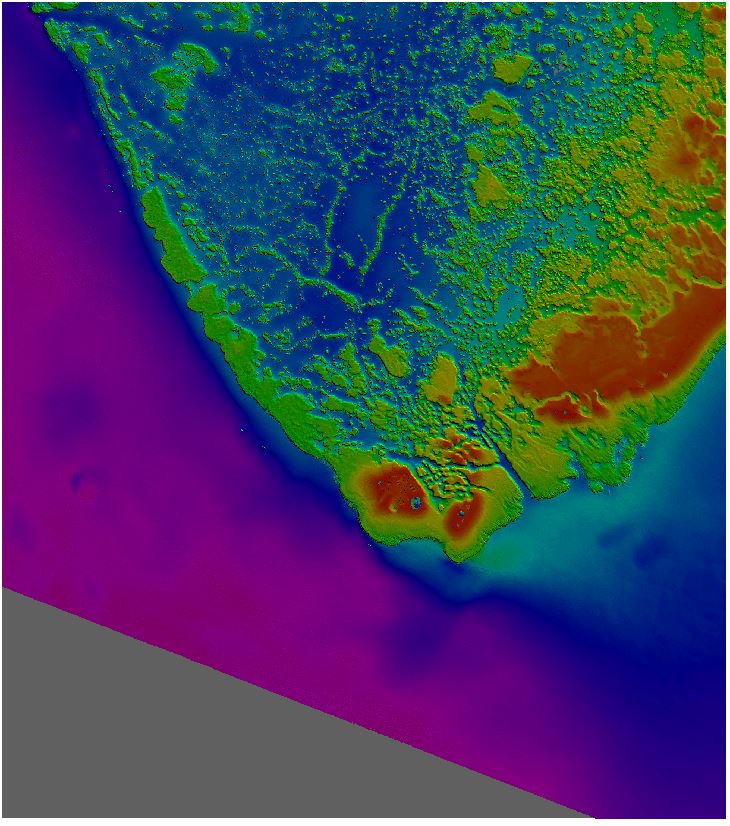 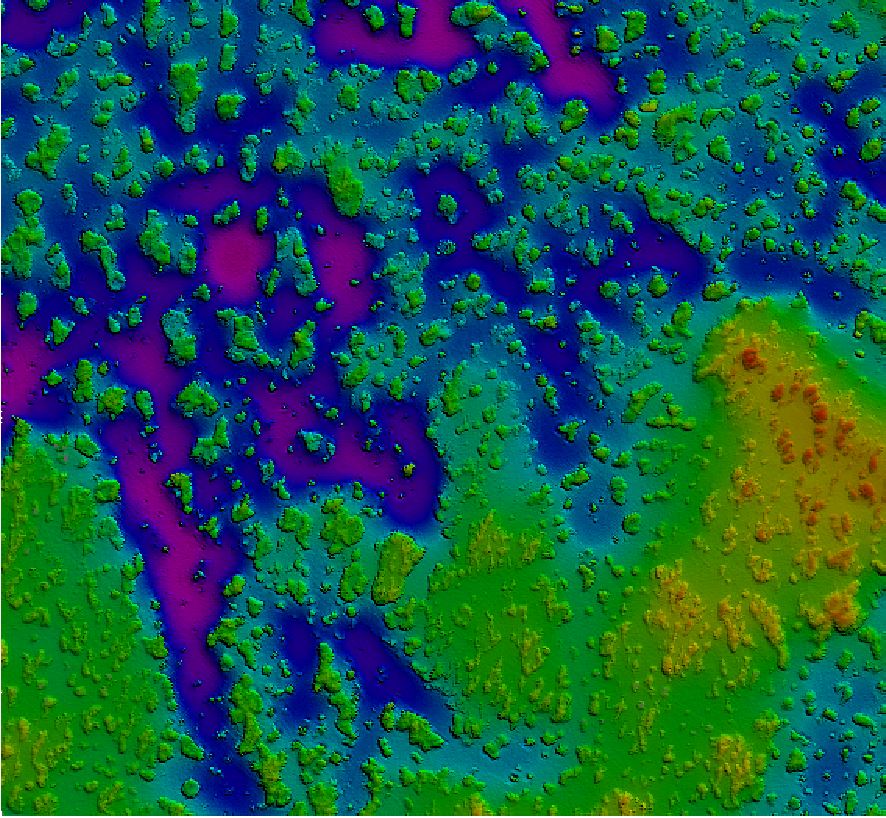 Airborne Coastal Survey (ACS)
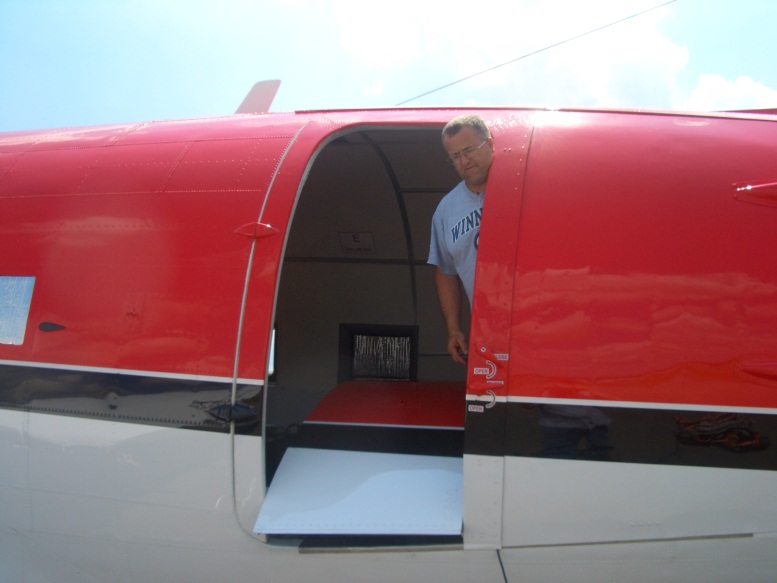 A or B-sized sensors can be dropped via the Navy-issued sonobuoy chute installed at rear of aircraft.

Larger packages can be deployed from passenger door that hinges into aircraft during flight or via full cargo door if removed prior to flight.
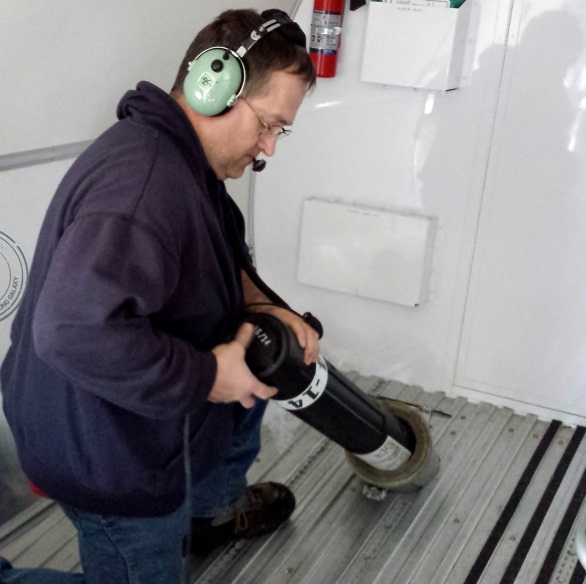 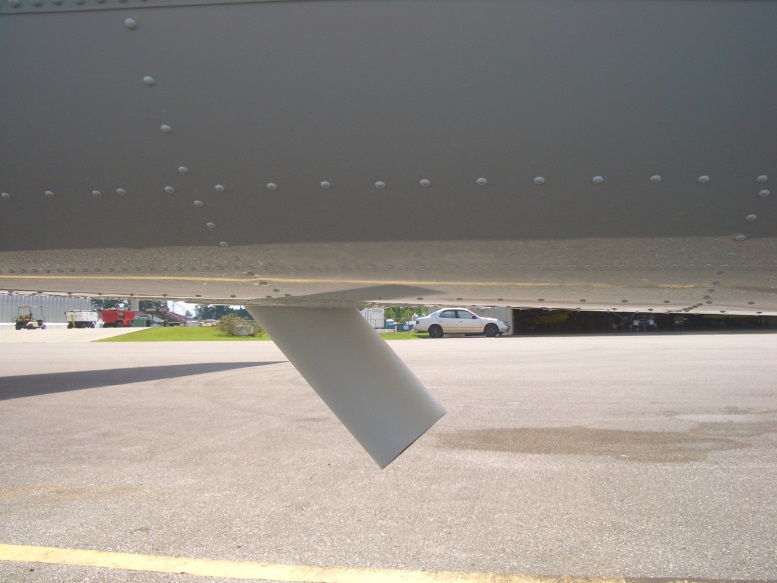 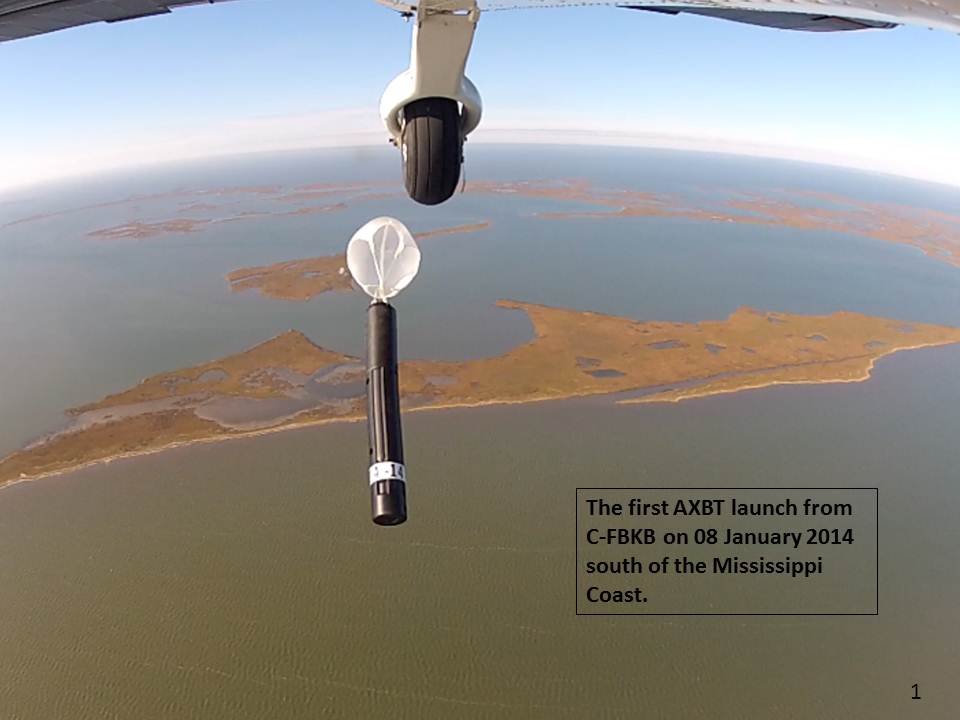 Fleet Survey Team (FST)
IHO 1A Safety of Navigation surveys
Singlebeam / multibeam bathymetry
Sidescan sonar imagery
Ancillary data (shoreline, NAVAIDS, bottom samples)
Ports, harbors, approaches 
Depths ~5-200m
< 10 nm from shore

Typical footprint:
5-7 person team 
1 x 9m vessel on trailer and survey equipment  

Bi-lateral survey projects with host nation hydro organization (Port Auth, Navy, etc.)
All survey data and documentation provided exclusively to partner nation and NGA
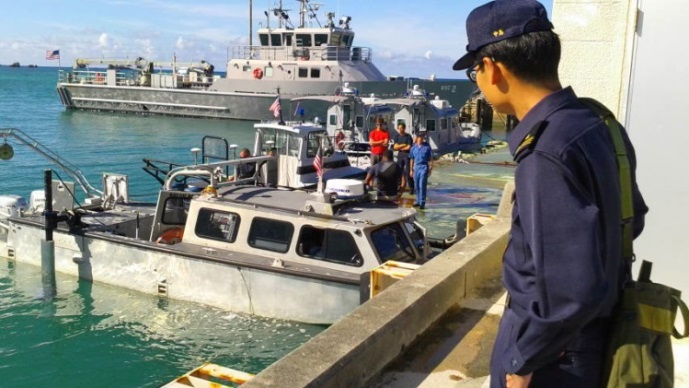 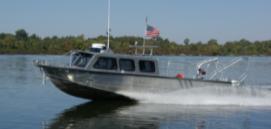 Primary Survey Assets
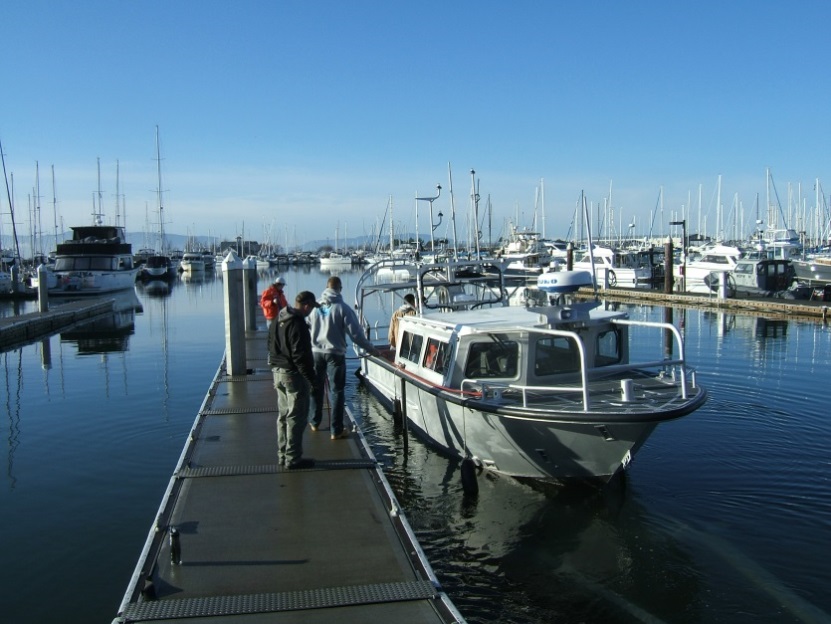 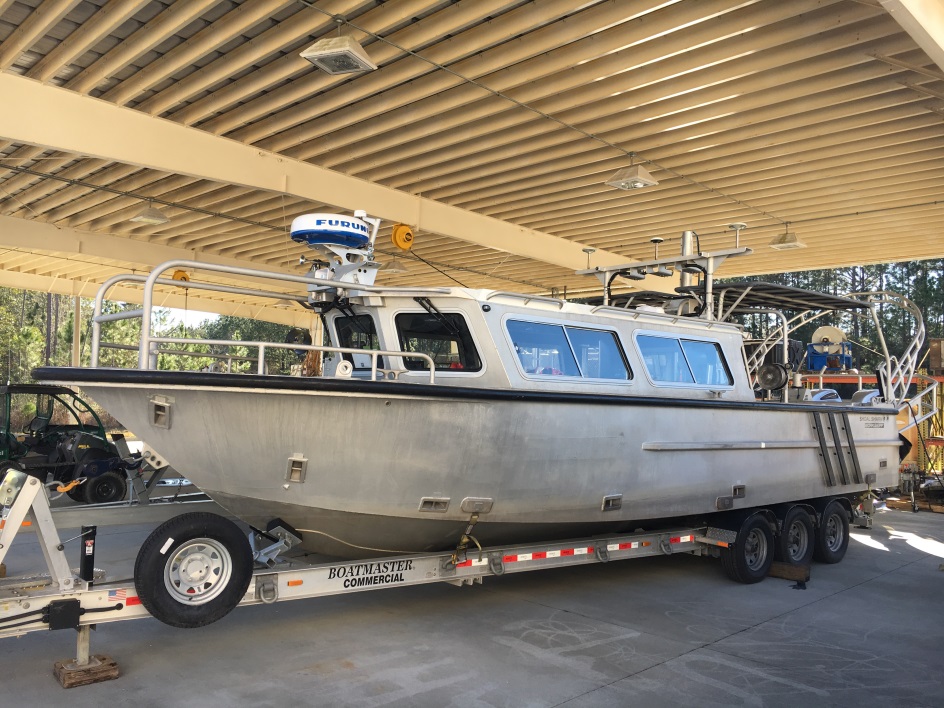 (2) 9-m SeaArk 
	(2) 9-m Work Skiff 
IHO / Navigation quality survey
SBES/MBES/SSS Configurable
C-130 Transportable
Shore based operations
5-7 person team

Airlift via C-130 or larger aircraft
Survey Equipment
Unmanned Underwater Vehicle (UUV)
(2) IVER3
Singlebeam Echosounders
Odom CV 100 and CV200
Cee Echo
Multibeam Echosounders
R2 Sonic 2024
Reson 7125 (dual freq)
Reson 8125 (shallow water) 
Reson 8101 (deep water)
Side Scan Sonars
Klein 3000 
EdgeTech 4125 
GPS
NAVCOM
Sensors & Measuring Devices
POS/MV v4
TSS DMS 25
Tide Gauges
IXSEA Hydrins
CTDs
ADCPs
Digibar SVP
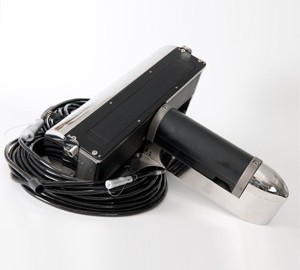 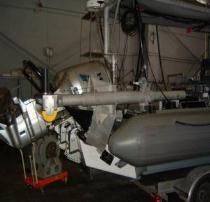 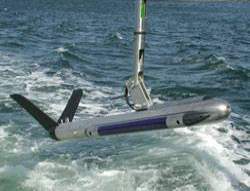 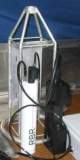 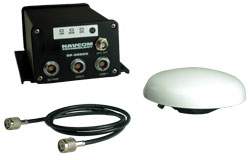 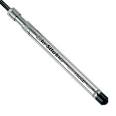 Rapid Littoral Survey Assets
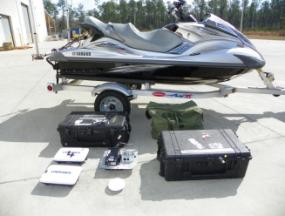 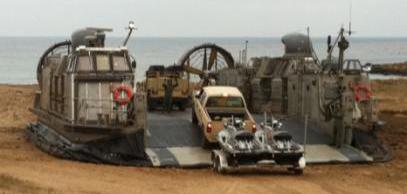 (4) Sea-Doo GTS 
	(4) Yamaha FX Cruiser 
		- Rapid Environmental Assessment 	   of Littorals
     	- SBES/SSS Configurable
     	- C-130 Transportable
     	- Shore or ship based operations
     	- 4-5 person team
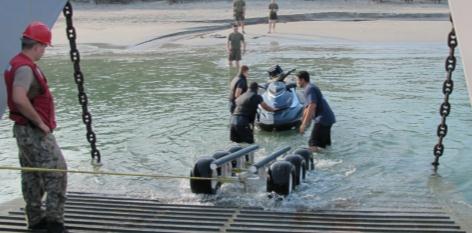 NAVMETOCCOM SAIHC surveys
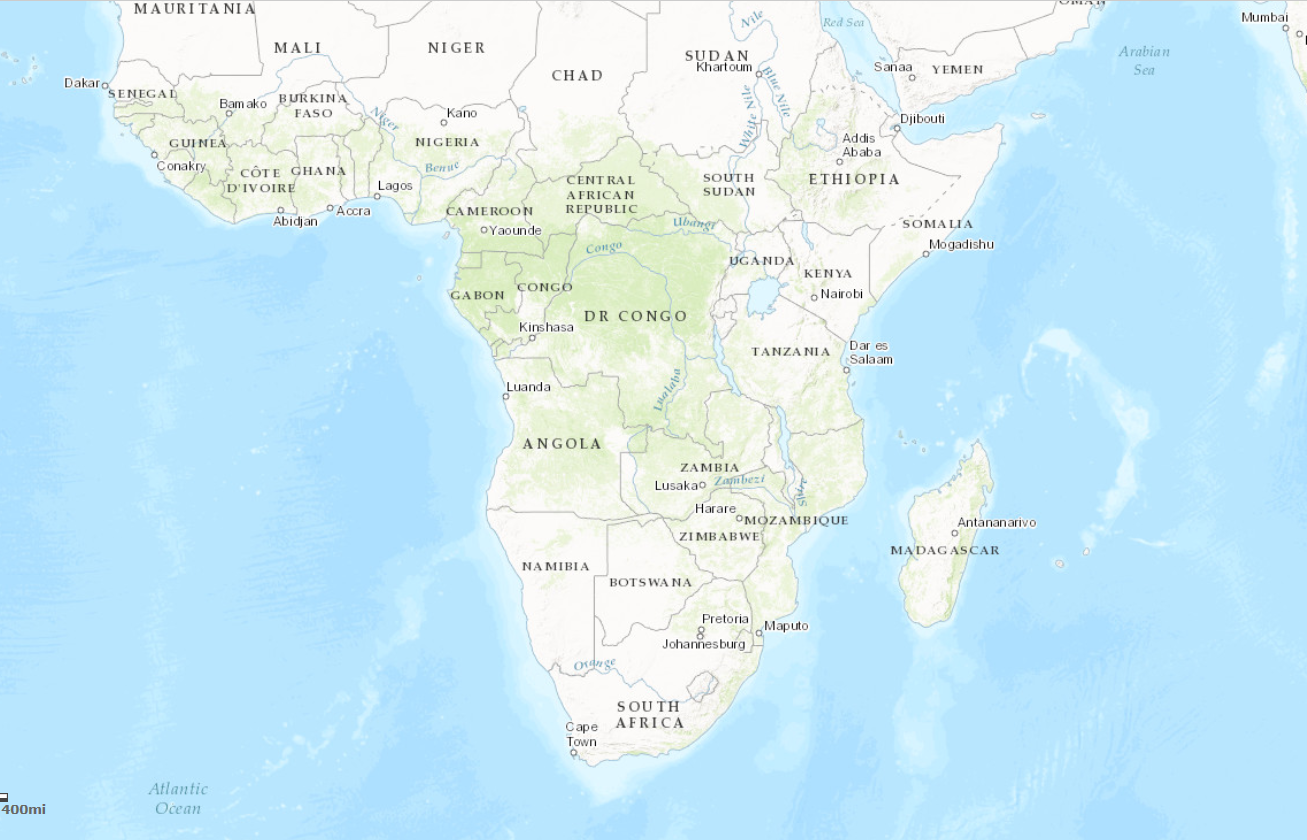 T-AGS
Tanzania (Dar Es Salaam)
Mozambique (Maputo)
FST
Kenya (Lamu)
ACS
Kenya (Lamu, Northern Coast)
NAVMETOCCOM training
International Hydrographic Applied Science Program (IHASP)
University of Southern Mississippi, John C. Stennis Space Center
1-year program (2-year option)
Masters of Science in Hydrographic Science
IHO Category “A” certification

International Hydrographic Management and Engineering Program (IHMEP)
NAVMETOCCOM Professional Development Center
6-month program
IHO Category “B” certification

SAIHC students
IHSAP: Sweden, United Kingdom
IHMEP: Denmark, Estonia, Poland, Sweden
Questions?
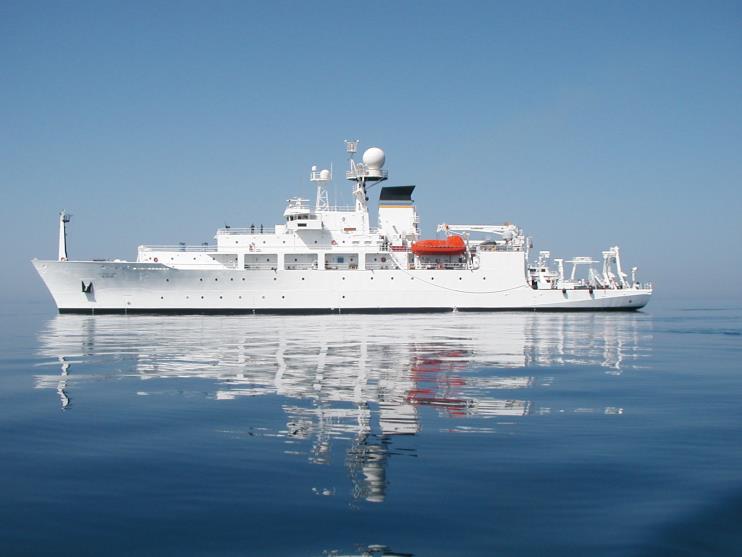